Australian hot and dry extremes induced by weakenings of the stratospheric polar vortex
Lim E.-P., H.H. Hendon, G. Boschat, D. Hudson, D.W.J. Thompson, A.J. Dowdy and J.M. Arblaster, 2019, Australian hot and dry extremes induced by weakenings of the stratospheric polar vortex, Nature Geoscience, doi:10.1038/s41561-019-0456-x
OBJECTIVE
Sudden stratospheric warmings in the Southern Hemisphere are rare compared to their regular occurrence in the Northern Hemisphere. Despite this, we show that stratospheric weakenings i.e. reductions in the strength of the upper stratospheric jet in the Southern Hemisphere can impact surface climate as well as the likelihood of extreme conditions developing over Australia from spring to summer.
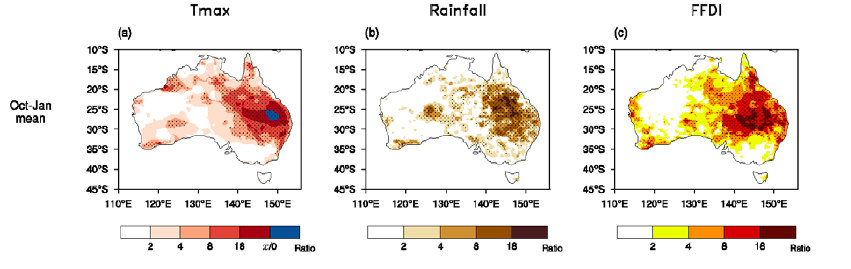 APPROACH
We use climate observations and reanalysis from 1979 to 2016 to identify years of strong stratospheric warming (or strong weakening of the polar vortex) and calculate the likelihood of having extreme hot and dry conditions over Australia in those years compared to others.
Changes in the likelihood of extreme high Tmax, low rainfall and high wildfire danger during the nine polar vortex weakening years. Ratio of the probability of occurrence of top quintile (20%) October-January (a) mean Tmax during the 9 significant vortex weakening years to that during the 29 vortex non-weakening years. (b) and (c), same as (a) except bottom quintile rainfall and top quintile forest fire danger index (FFDI), respectively .
IMPACT
Our results indicate that an anomalous weakening of the Antarctic stratospheric polar vortex significantly increases the chance of occurrence of (monthly-mean) heat and dry extremes and associated fire danger by more than 4 times for large portions of subtropical eastern Australia through early summer. Improving our understanding of what drives these extreme climate events will enhance our ability to predict and prepare for them with sufficient lead time.